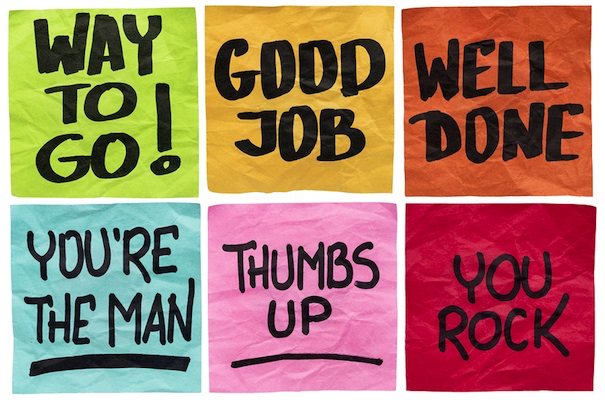 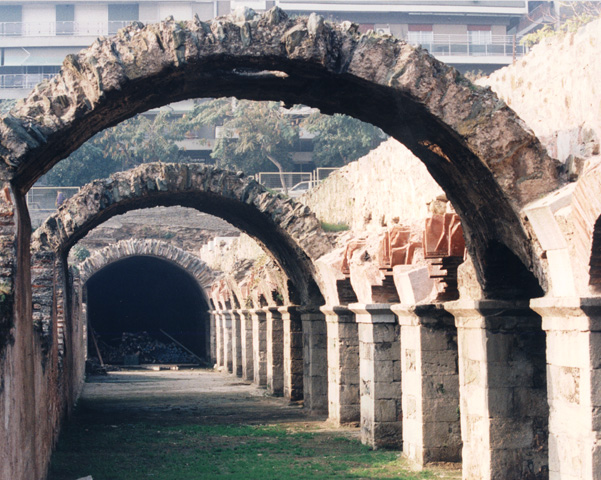 THESSALONICA
A MISSIONARY CHURCH
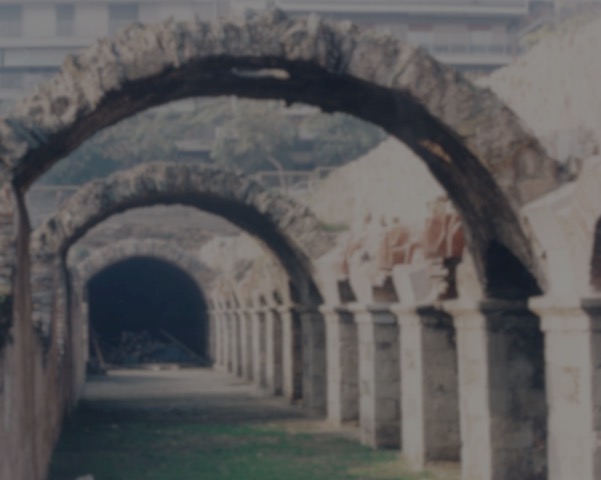 THESSALONICA
A MISSIONARY CHURCH
 They were mission minded:           Think souls! 
 They were mission motivated:      Think “Go!” 
 They employed mission methods: Think global!
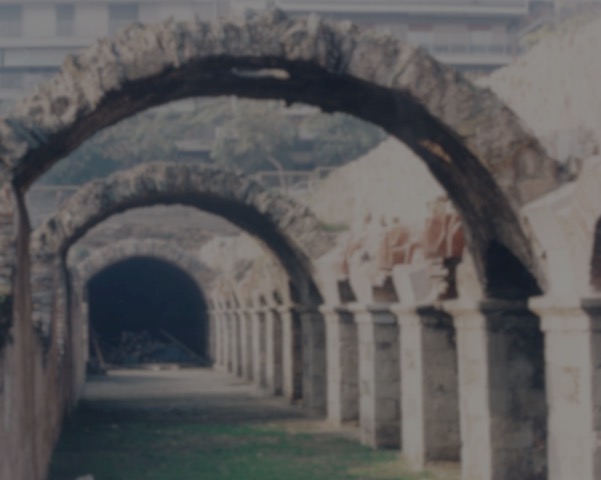 THESSALONICA
A MISSIONARY CHURCH
 They were mission minded:           Think souls! 
 They were mission motivated:      Think “Go!” 
 They employed mission methods: Think global!
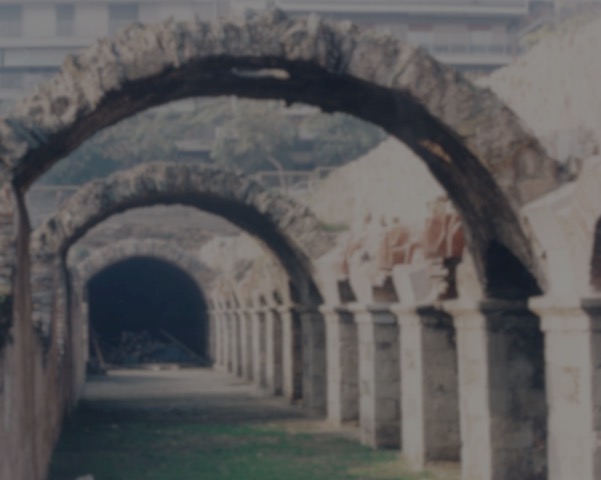 Churches Mentioned in NT
Jerusalem (Acts 8:14)
Joppa (Acts 9:36, 38)
Laodicea (Rev 1:11, Col 4:15)
Lydda (Acts 9:32)
Lystra (Acts 14:6; Gal 1:2)
Pergamum (Rev 1:11)
Philadelphia (Rev 1:11)
Philippi (Acts 16:12)
Puteoli, Italy (Acts 28:13-14)
Rome (Rom 1:7)
Sardis (Rev 1:11)
Sharon (Acts 9:35)
Smyrna (Rev 1:11)
Tarsus (Acts 9:30)
Thessalonica (Acts 17:1)
Thyatira (Rev 1:11; Ac 16:14)
Troas (Acts 20:6-7)
Antioch, Pisidia (Acts 13:14; Gal 1:2)
Antioch, Syria (Acts 13:1-4)
Athens (Acts 17:34)
Babylon (1 Peter 5:13; Acts 2:9)
Berea (Acts 17:11)
Caesarea (Acts 10:1,48)
Cenchrea (Rom 16:1)
Colossae (Col 1:2)
Corinth (Acts 18:1)
Crete (Titus 1:5)
Cyrene (Acts 11:20)
Damascus (Acts 9:19)
Derbe (Acts 14:20; Gal 1:2)
Ephesus (Acts 18:19)
Hierapolis Col 4:13)
Iconium (Acts 14:1; Gal 1:2)
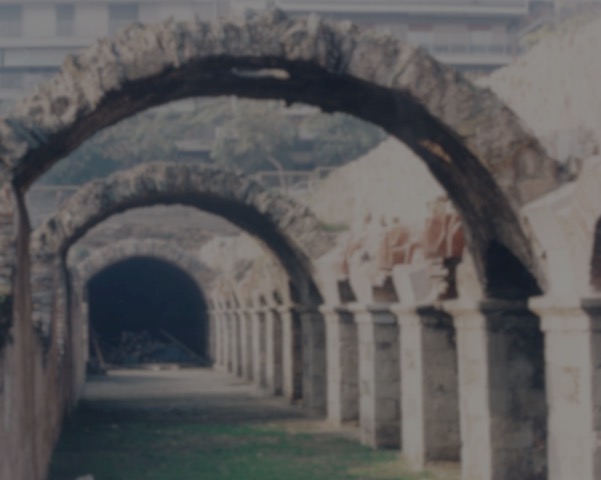 Churches Mentioned in NT
Jerusalem (Acts 8:14)
Joppa (Acts 9:36, 38)
Laodicea (Rev 1:11, Col 4:15)
Lydda (Acts 9:32)
Lystra (Acts 14:6; Gal 1:2)
Pergamum (Rev 1:11)
Philadelphia (Rev 1:11)
Philippi (Acts 16:12)
Puteoli, Italy (Acts 28:13-14)
Rome (Rom 1:7)
Sardis (Rev 1:11)
Sharon (Acts 9:35)
Smyrna (Rev 1:11)
Tarsus (Acts 9:30)
Thessalonica (Acts 17:1)
Thyatira (Rev 1:11; Ac 16:14)
Troas (Acts 20:6-7)
Antioch, Pisidia (Acts 13:14; Gal 1:2)
Antioch, Syria (Acts 13:1-4)
Athens (Acts 17:34)
Babylon (1 Peter 5:13; Acts 2:9)
Berea (Acts 17:11)
Caesarea (Acts 10:1,48)
Cenchrea (Rom 16:1)
Colossae (Col 1:2)
Corinth (Acts 18:1)
Crete (Titus 1:5)
Cyrene (Acts 11:20)
Damascus (Acts 9:19)
Derbe (Acts 14:20; Gal 1:2)
Ephesus (Acts 18:19)
Hierapolis Col 4:13)
Iconium (Acts 14:1; Gal 1:2)
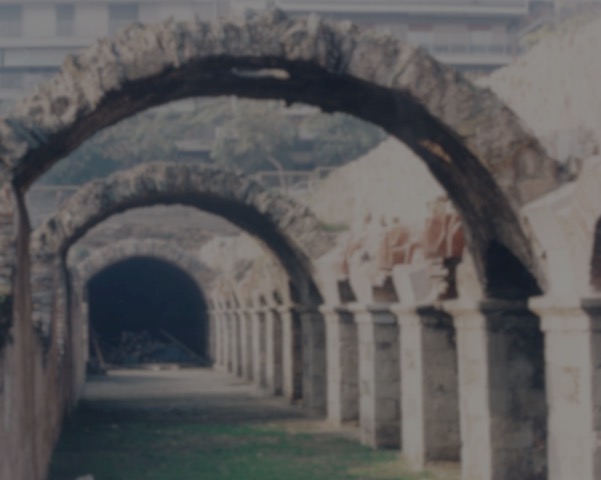 Churches Mentioned in NT
Jerusalem (Acts 8:14)
Joppa (Acts 9:36, 38)
Laodicea (Rev 1:11, Col 4:15)
Lydda (Acts 9:32)
Lystra (Acts 14:6; Gal 1:2)
Pergamum (Rev 1:11)
Philadelphia (Rev 1:11)
Philippi (Acts 16:12)
Puteoli, Italy (Acts 28:13-14)
Rome (Rom 1:7)
Sardis (Rev 1:11)
Sharon (Acts 9:35)
Smyrna (Rev 1:11)
Tarsus (Acts 9:30)
Thessalonica (Acts 17:1)
Thyatira (Rev 1:11; Ac 16:14)
Troas (Acts 20:6-7)
Antioch, Pisidia (Acts 13:14; Gal 1:2)
Antioch, Syria (Acts 13:1-4)
Athens (Acts 17:34)
Babylon (1 Peter 5:13; Acts 2:9)
Berea (Acts 17:11)
Caesarea (Acts 10:1,48)
Cenchrea (Rom 16:1)
Colossae (Col 1:2)
Corinth (Acts 18:1)
Crete (Titus 1:5)
Cyrene (Acts 11:20)
Damascus (Acts 9:19)
Derbe (Acts 14:20; Gal 1:2)
Ephesus (Acts 18:19)
Hierapolis Col 4:13)
Iconium (Acts 14:1; Gal 1:2)
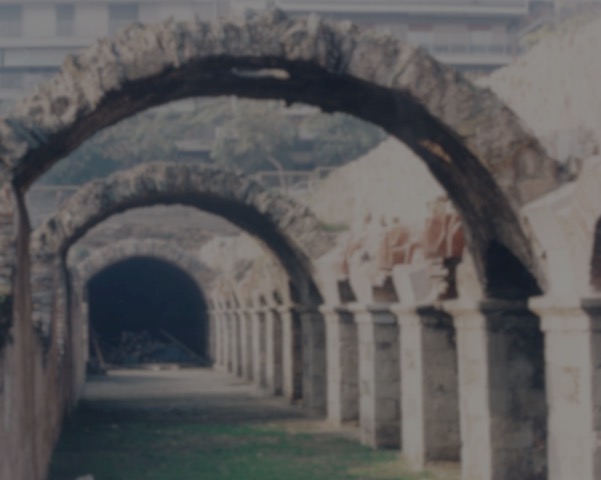 Churches Mentioned in NT
Jerusalem (Acts 8:14)
Joppa (Acts 9:36, 38)
Laodicea (Rev 1:11, Col 4:15)
Lydda (Acts 9:32)
Lystra (Acts 14:6; Gal 1:2)
Pergamum (Rev 1:11)
Philadelphia (Rev 1:11)
Philippi (Acts 16:12)
Puteoli, Italy (Acts 28:13-14)
Rome (Rom 1:7)
Sardis (Rev 1:11)
Sharon (Acts 9:35)
Smyrna (Rev 1:11)
Tarsus (Acts 9:30)
Thessalonica (Acts 17:1)
Thyatira (Rev 1:11; Ac 16:14)
Troas (Acts 20:6-7)
Antioch, Pisidia (Acts 13:14; Gal 1:2)
Antioch, Syria (Acts 13:1-4)
Athens (Acts 17:34)
Babylon (1 Peter 5:13; Acts 2:9)
Berea (Acts 17:11)
Caesarea (Acts 10:1,48)
Cenchrea (Rom 16:1)
Colossae (Col 1:2)
Corinth (Acts 18:1)
Crete (Titus 1:5)
Cyrene (Acts 11:20)
Damascus (Acts 9:19)
Derbe (Acts 14:20; Gal 1:2)
Ephesus (Acts 18:19)
Hierapolis Col 4:13)
Iconium (Acts 14:1; Gal 1:2)
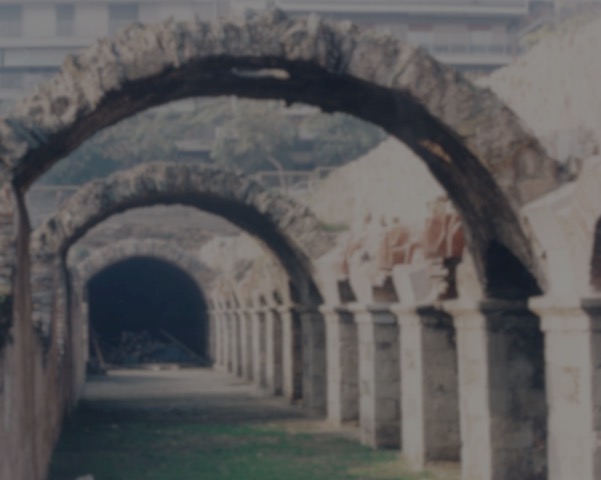 Churches Mentioned in NT
Jerusalem (Acts 8:14)
Joppa (Acts 9:36, 38)
Laodicea (Rev 1:11, Col 4:15)
Lydda (Acts 9:32)
Lystra (Acts 14:6; Gal 1:2)
Pergamum (Rev 1:11)
Philadelphia (Rev 1:11)
Philippi (Acts 16:12)
Puteoli, Italy (Acts 28:13-14)
Rome (Rom 1:7)
Sardis (Rev 1:11)
Sharon (Acts 9:35)
Smyrna (Rev 1:11)
Tarsus (Acts 9:30)
Thessalonica (Acts 17:1)
Thyatira (Rev 1:11; Ac 16:14)
Troas (Acts 20:6-7)
Antioch, Pisidia (Acts 13:14; Gal 1:2)
Antioch, Syria (Acts 13:1-4)
Athens (Acts 17:34)
Babylon (1 Peter 5:13; Acts 2:9)
Berea (Acts 17:11)
Caesarea (Acts 10:1,48)
Cenchrea (Rom 16:1)
Colossae (Col 1:2)
Corinth (Acts 18:1)
Crete (Titus 1:5)
Cyrene (Acts 11:20)
Damascus (Acts 9:19)
Derbe (Acts 14:20; Gal 1:2)
Ephesus (Acts 18:19)
Hierapolis Col 4:13)
Iconium (Acts 14:1; Gal 1:2)
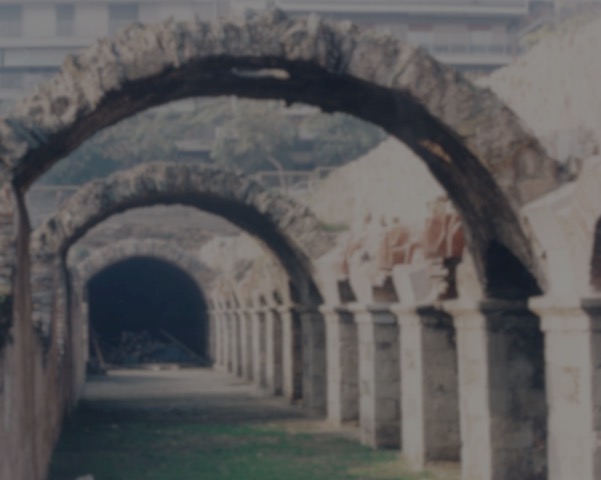 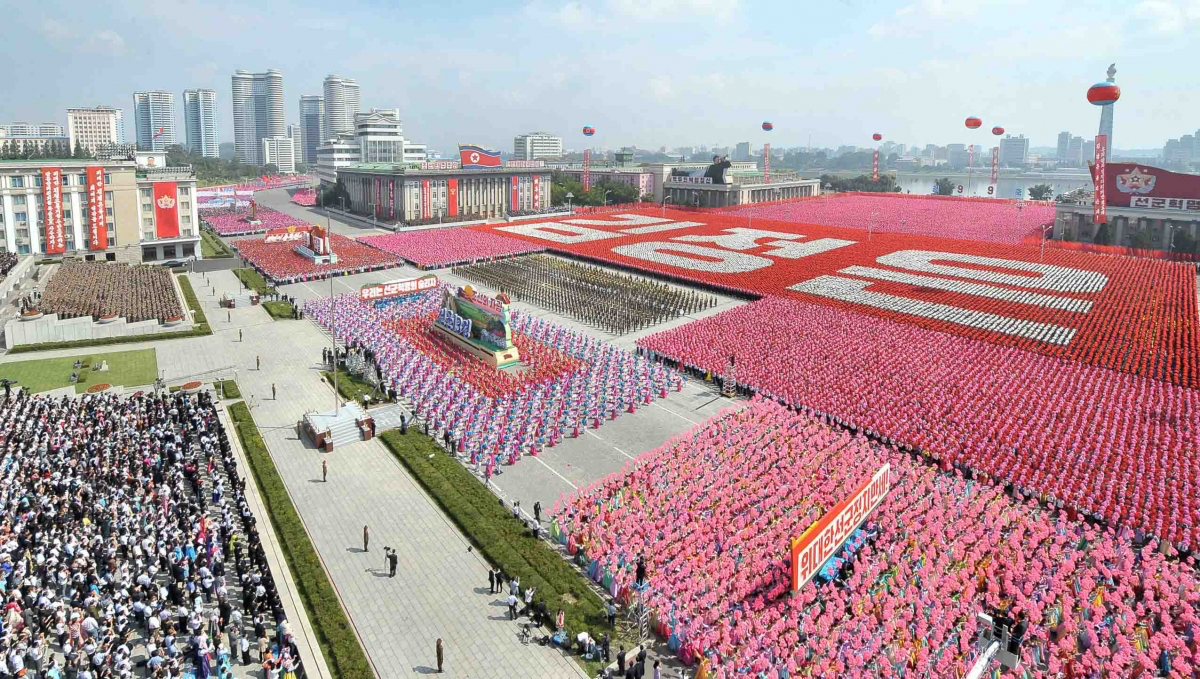 이게 나야 
This is me right here!
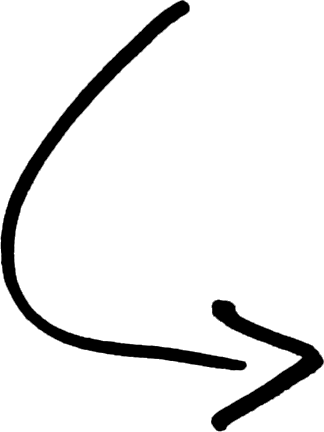 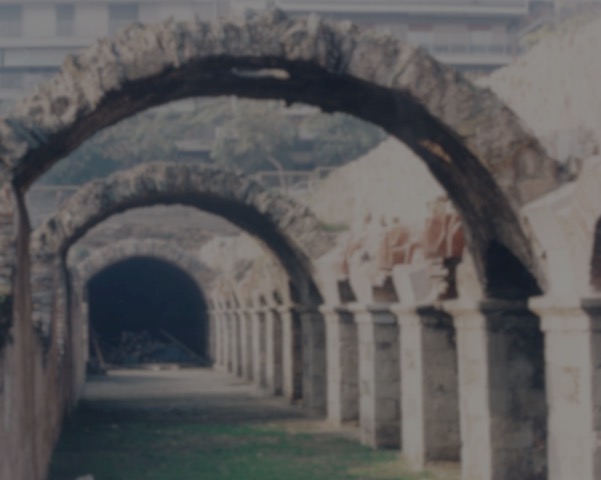 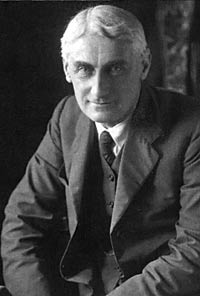 "Missionary zeal does not grow out of intellectual beliefs, nor out of theological arguments, but out of love"
Roland Allen
1868-1947
Missionary to China
“Missionary Methods”
1 Thessalonians 3:6 

1 Thessalonians 4:9,10

We must love souls!
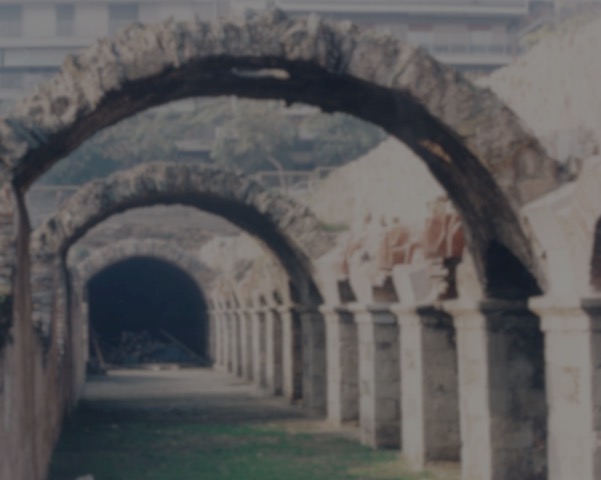 THESSALONICA
A MISSIONARY CHURCH
 They were mission minded:           Think souls! 
 They were mission motivated:      Think “Go!” 
 They employed mission methods: Think global!
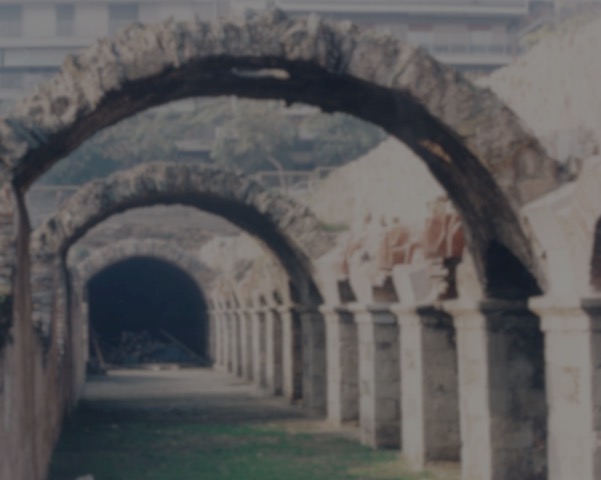 THESSALONICA
A MISSIONARY CHURCH
 They were mission minded:           Think souls! 
 They were mission motivated:      Think “Go!” 
 They employed mission methods: Think global!
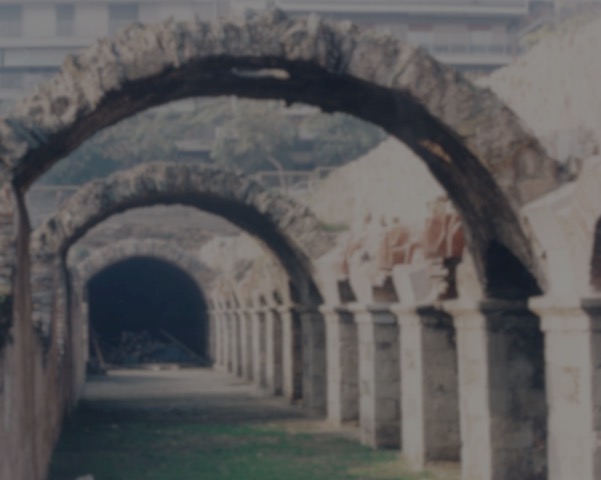 “'Go ye' is as much a part of Christ's Gospel as 'Come unto Me.' You are not [truly] a Christian until you have honestly faced your responsibility in regard to the carrying of the Gospel to the ends of the earth."  "
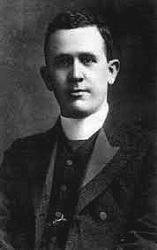 J. Stuart Holden
1874-1934
Titanic
Isaiah 6:8
  
1 Thessalonians 1:8a; 4:2
 
Sounded forth!
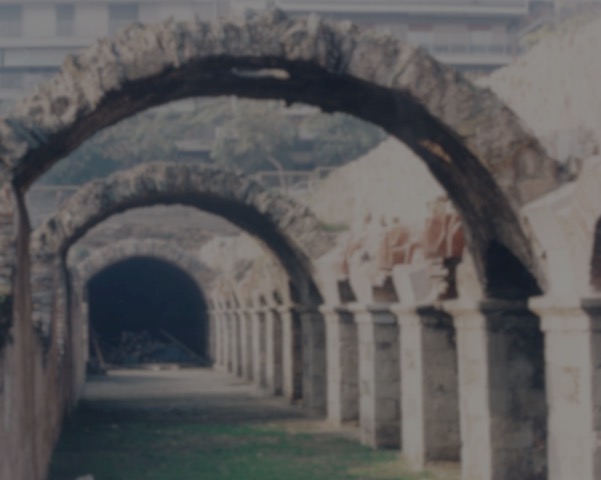 THESSALONICA
A MISSIONARY CHURCH
 They were mission minded:           Think souls! 
 They were mission motivated:      Think “Go!” 
 They employed mission methods: Think global!
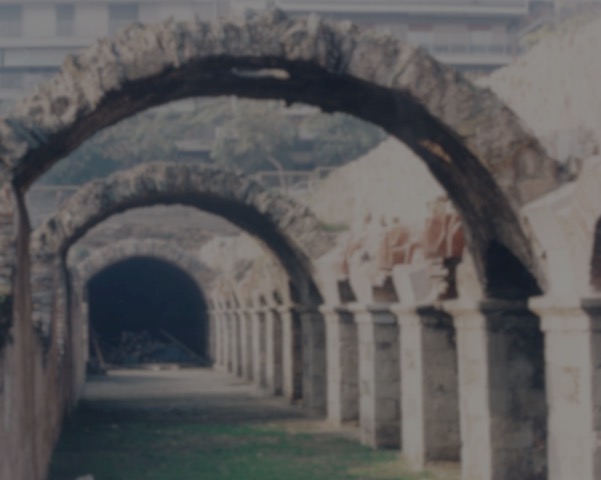 THESSALONICA
A MISSIONARY CHURCH
 They were mission minded:           Think souls! 
 They were mission motivated:      Think “Go!” 
 They employed mission methods: Think global!
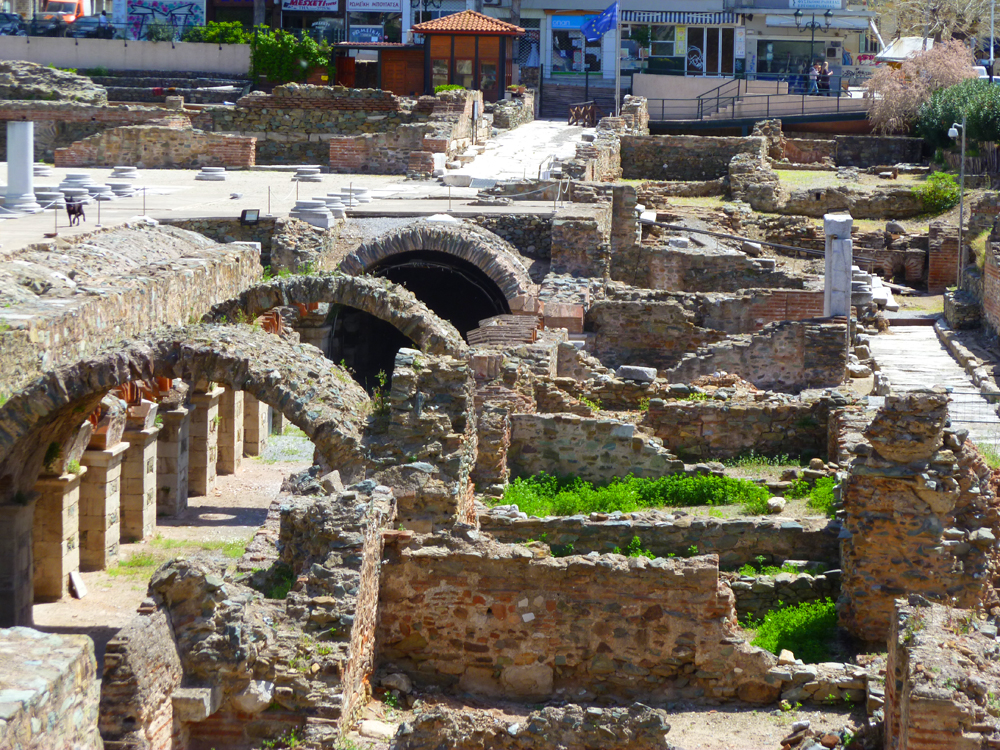 THESSALONICA
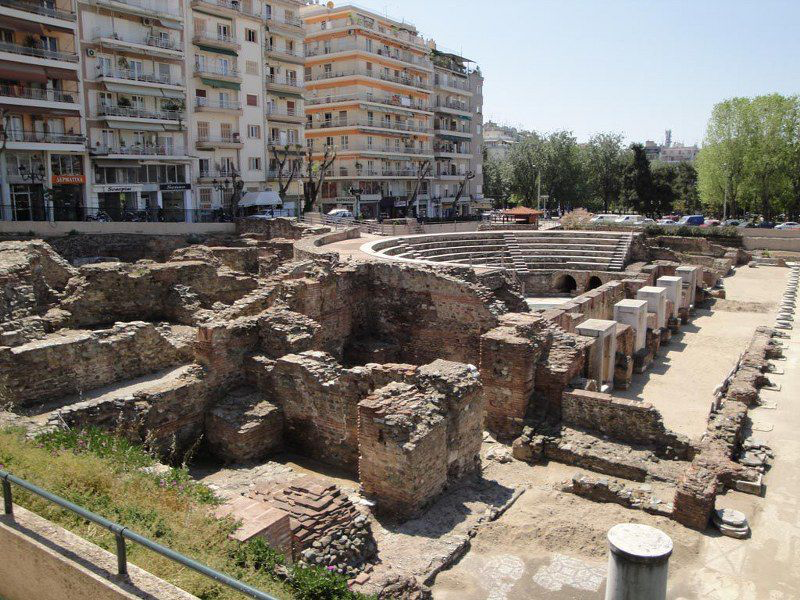 THESSALONICA
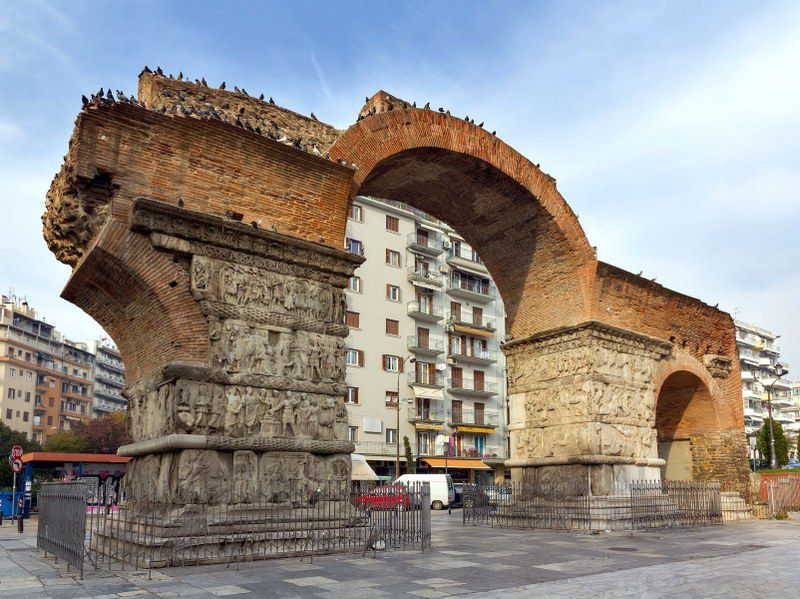 THESSALONICA
Arch of Galerius
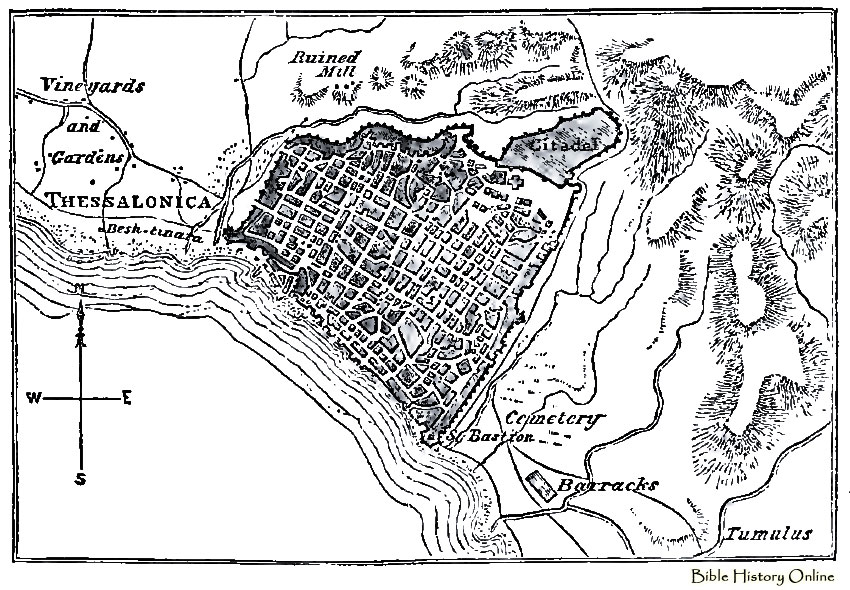 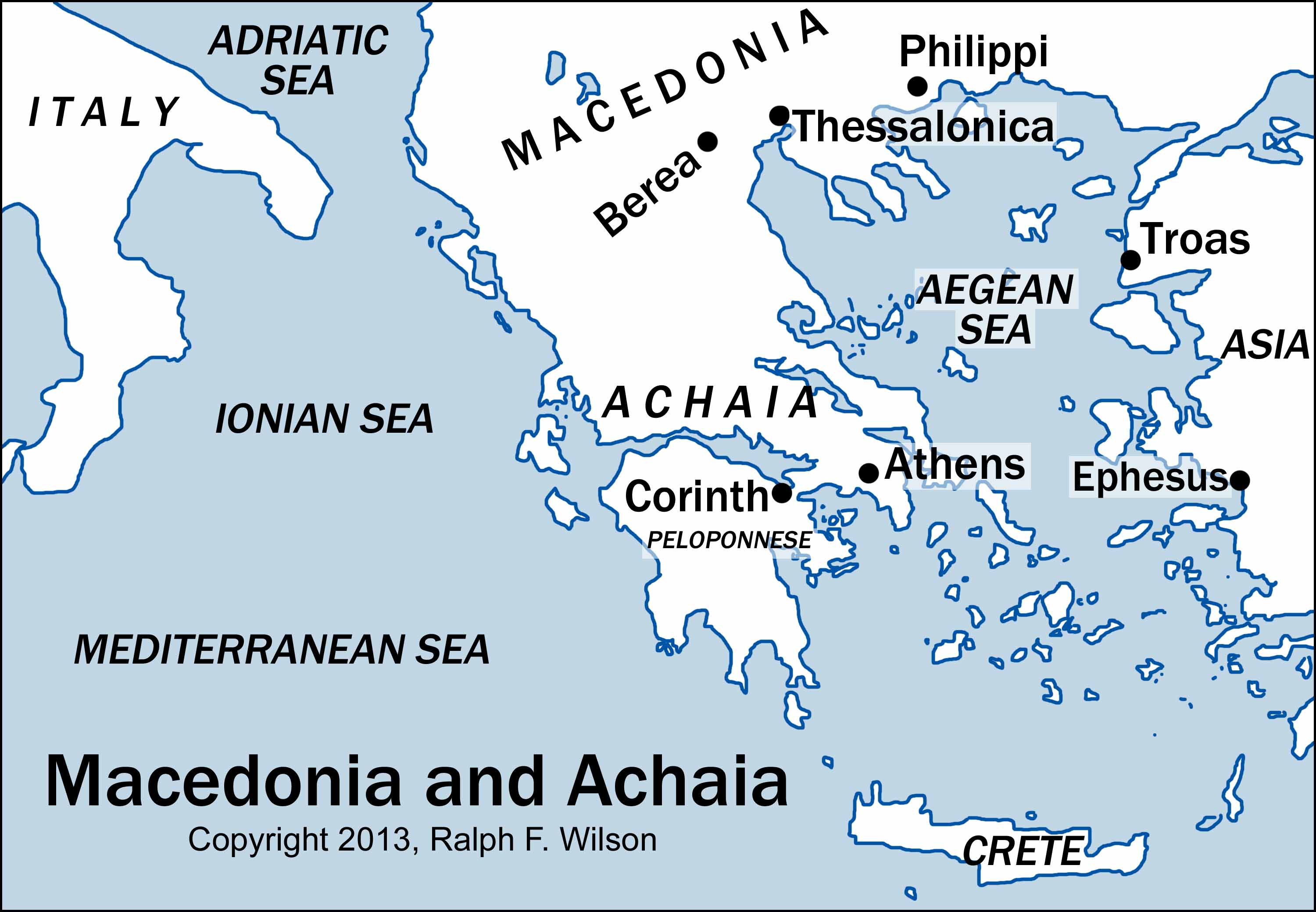 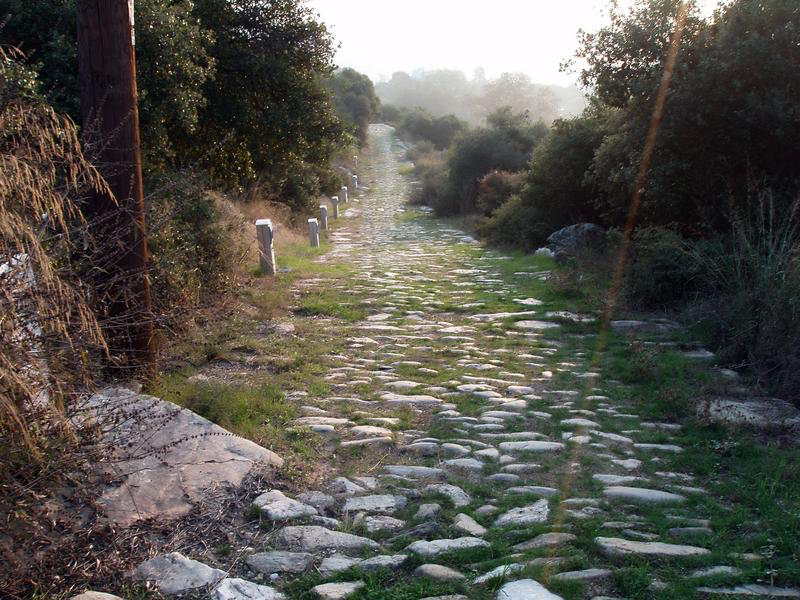 Via Egnatia in Thessalonia toward Phillipi
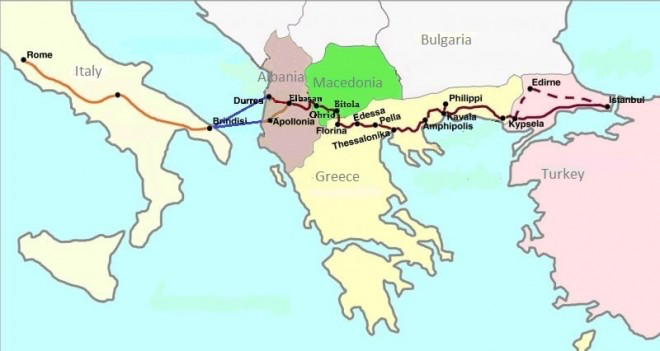 Via Egnatia
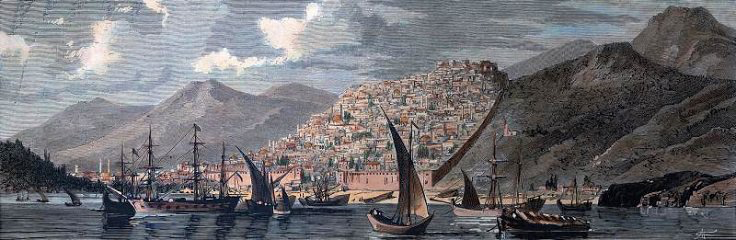 THESSALONICA
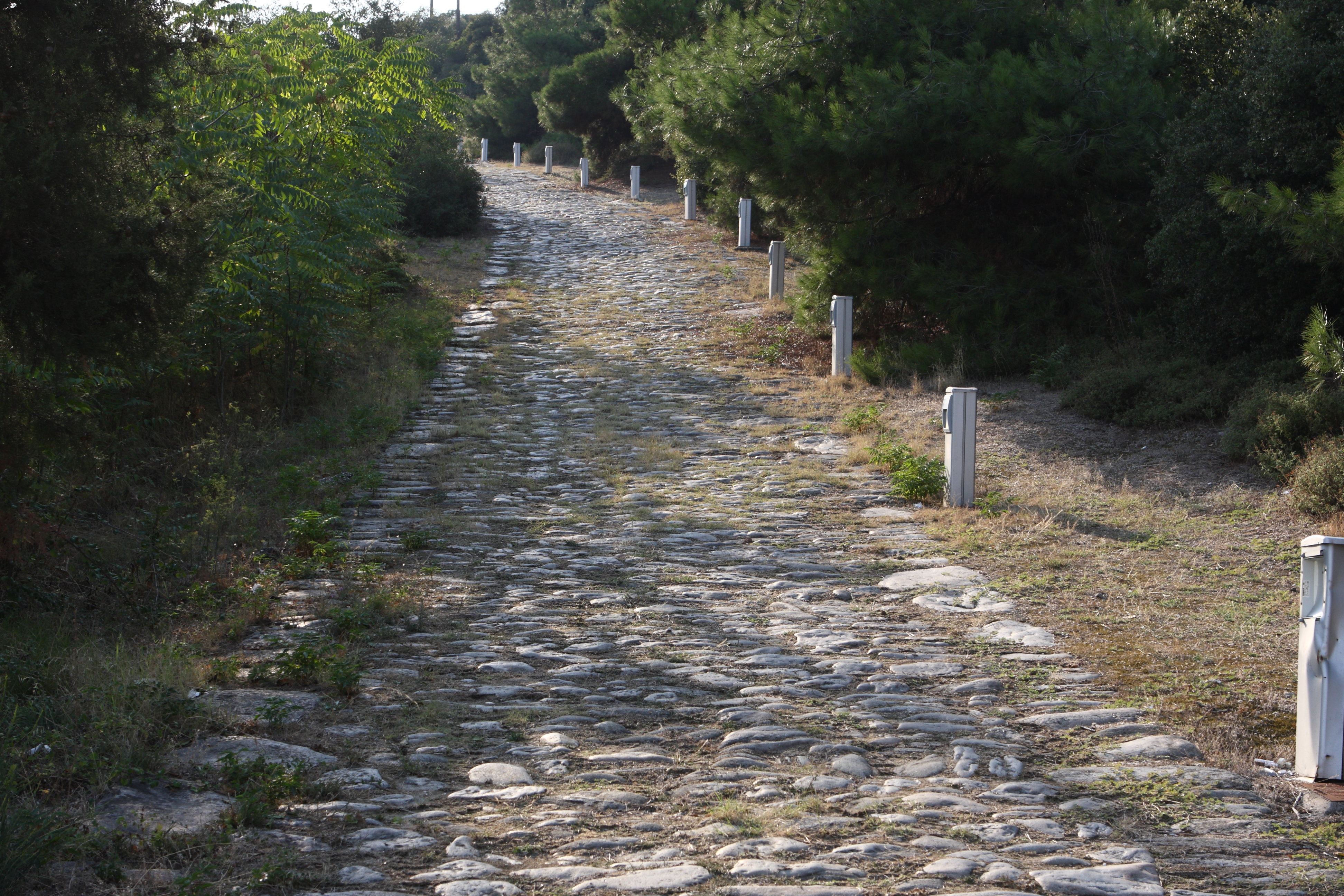 Sounded forth everywhere! (1 Thes 1:8b)
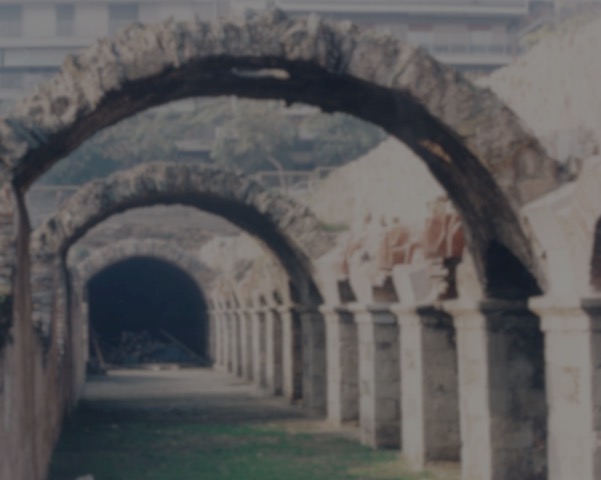 “Without blood the body dies, without mission, the church dies. Without missions there would be no church, 
for the church is a result of missions.” 
- Gailyn Van Rheenan (missiologist)
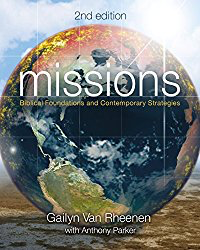 "The Bible is not the basis of missions; missions is the basis of the Bible. If you take missions out of the Bible, you won't have anything left but the covers”  — Ralph Winter (missiologist)
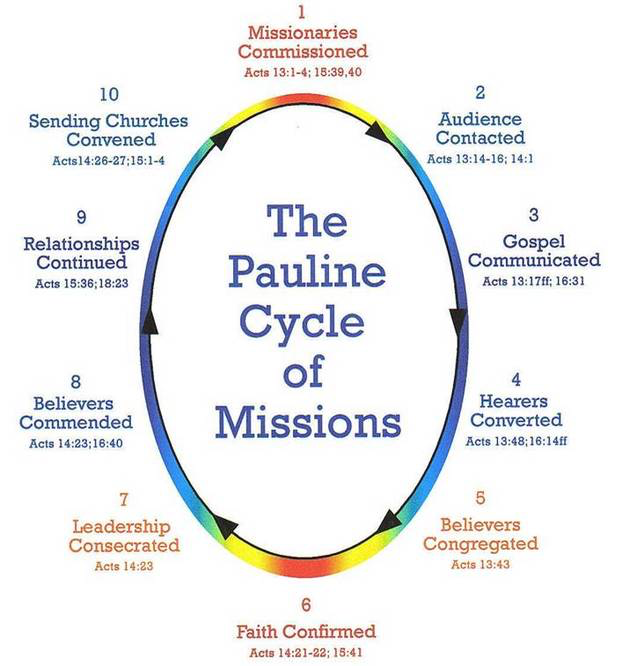 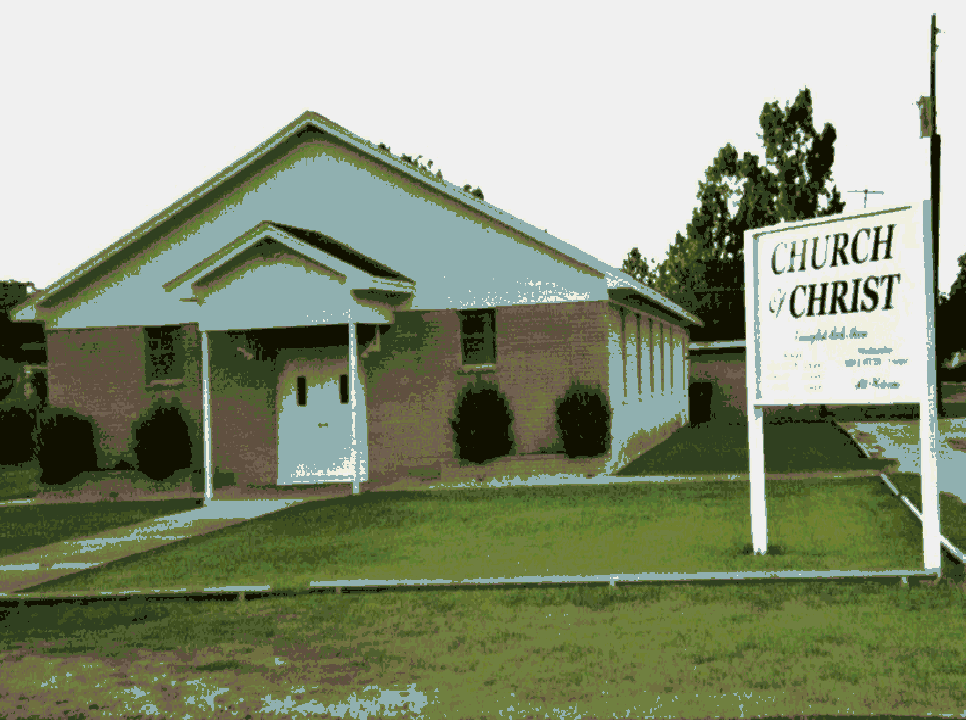 WE NEED CHURCHES THAT ARE:
Self-governing, 
self-propagating, 
self-supporting, and 
self-theologizing.


Indigenous = respect autonomy
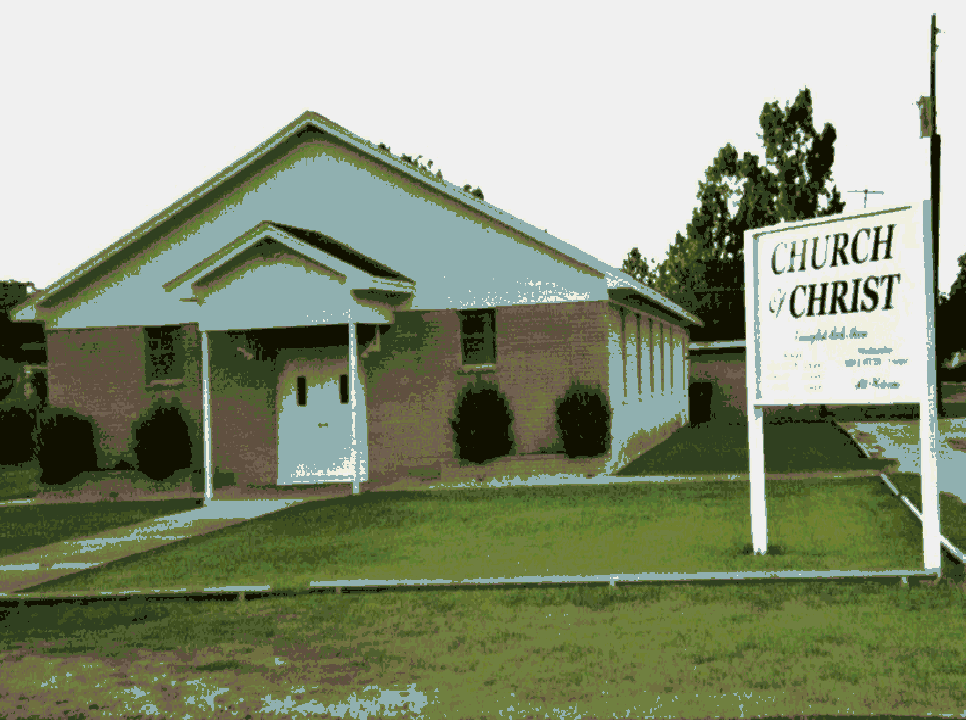 WE NEED A SHIFT IN EMPHASIS!
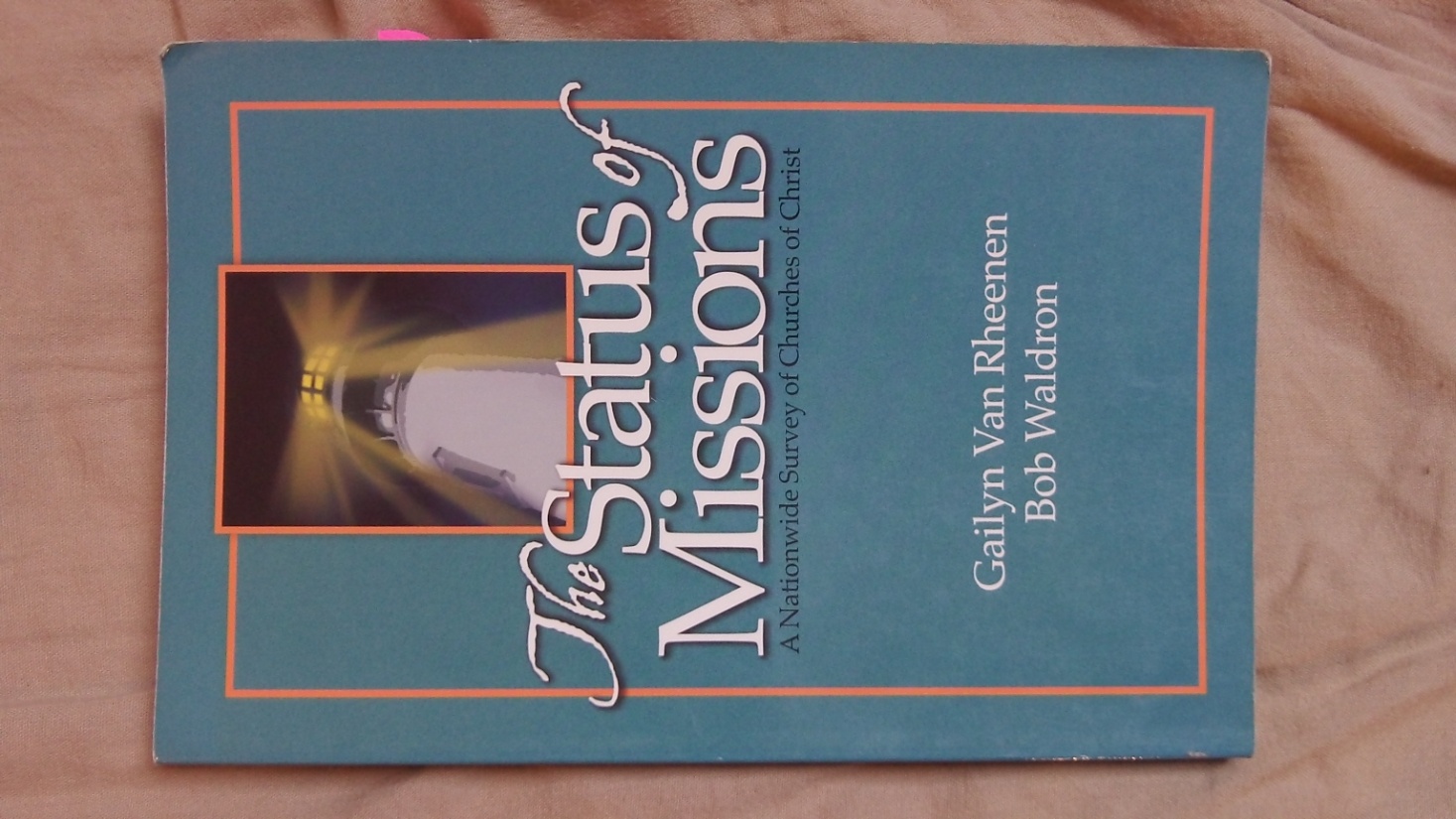 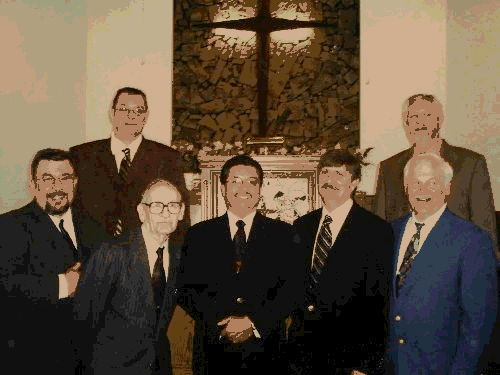 WE NEED ELDERS CONCERNED ABOUT WORLD MISSIONS
Involvement in missions
35%
69%
69% had high involvement
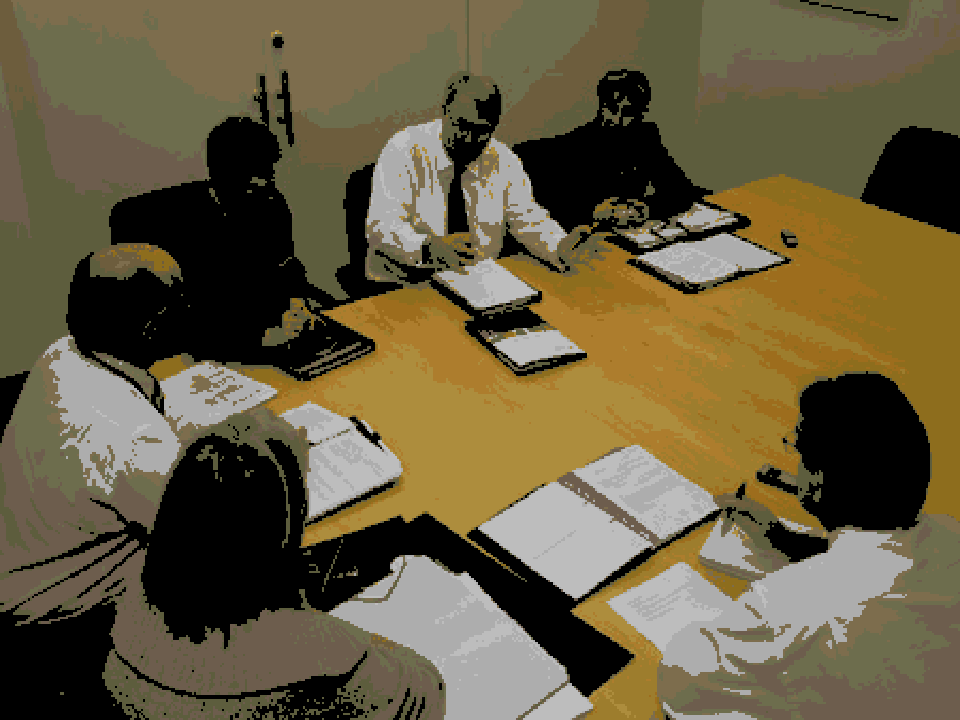 WE NEED MISSIONS COMMITTEES
Communication 
 Overseeing mission efforts 
 Education on missions topics
 Develop workshops
 Budget, financial management 
 Policies, strategies, and vision
 Prayer for missions activities
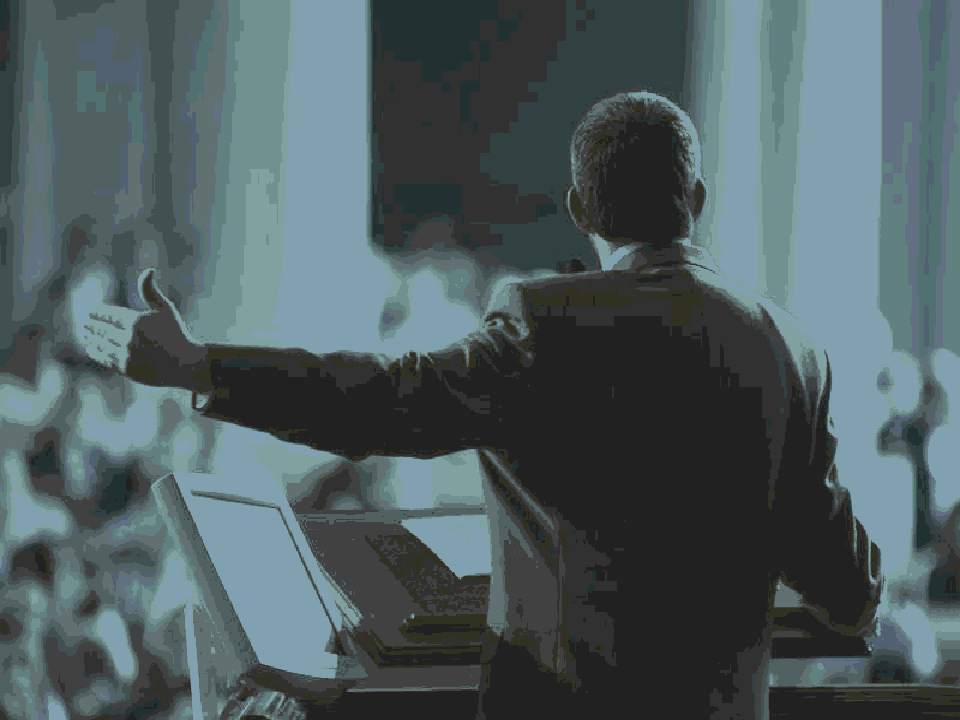 WE NEED TO PREACH ABOUT MISSIONS
Sermons Preached  in One Year
Only 3% preached 7 or more times
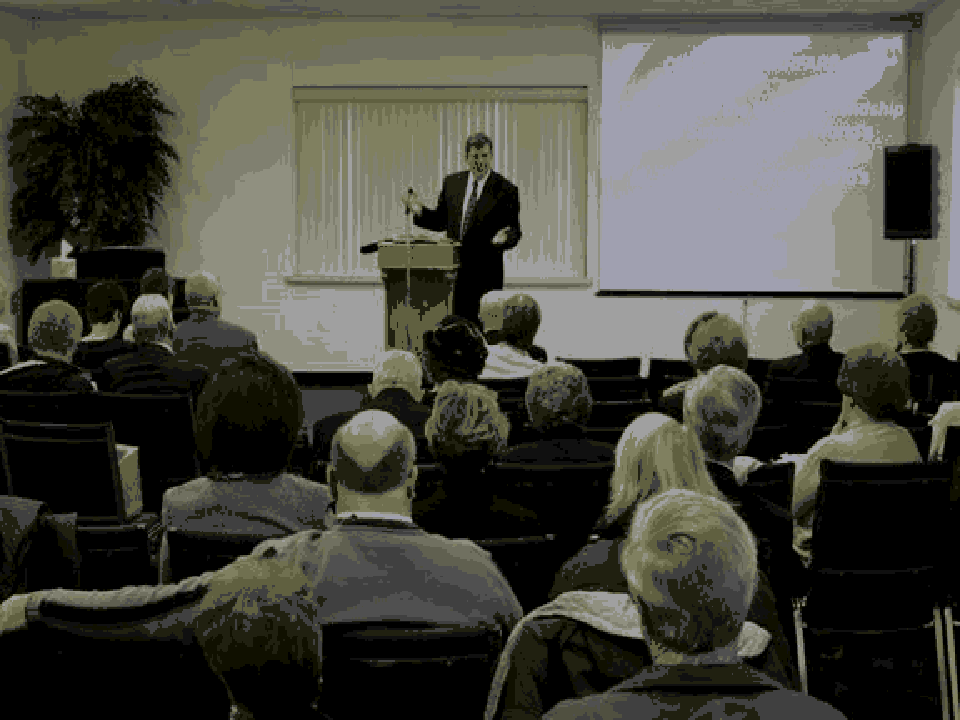 WE NEED TO TEACH ABOUT MISSIONS
Only 12% had a class on missions!
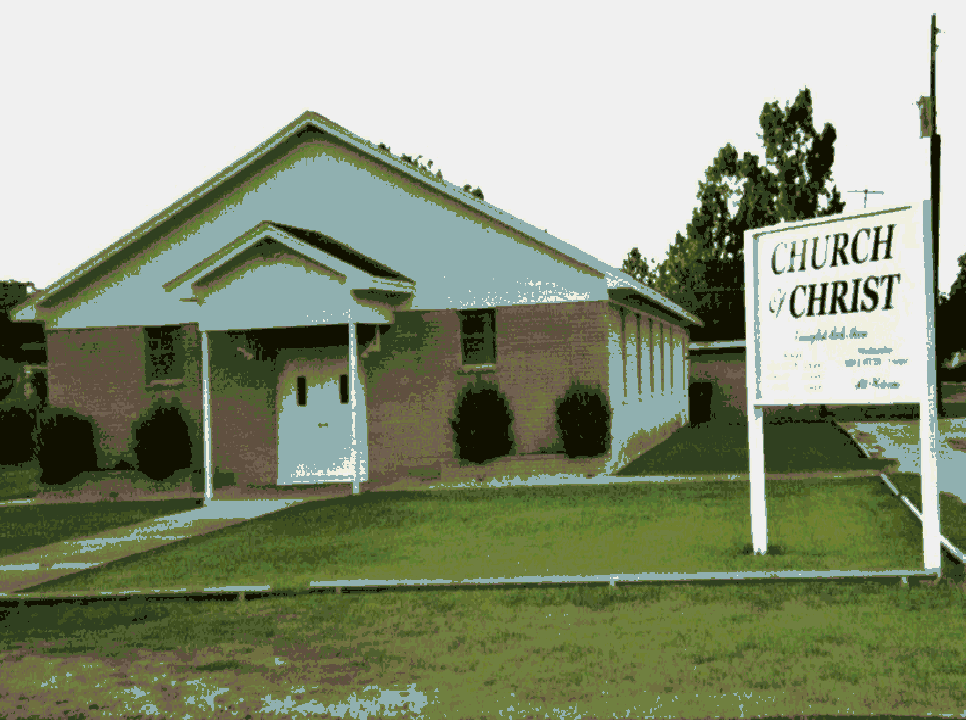 WE NEED TO ENCORAGE MISSIONS!
Recruit and develop missionaries

Initiate and maintain communication with your missionaries

Keep church connected with and informed about your missionaries
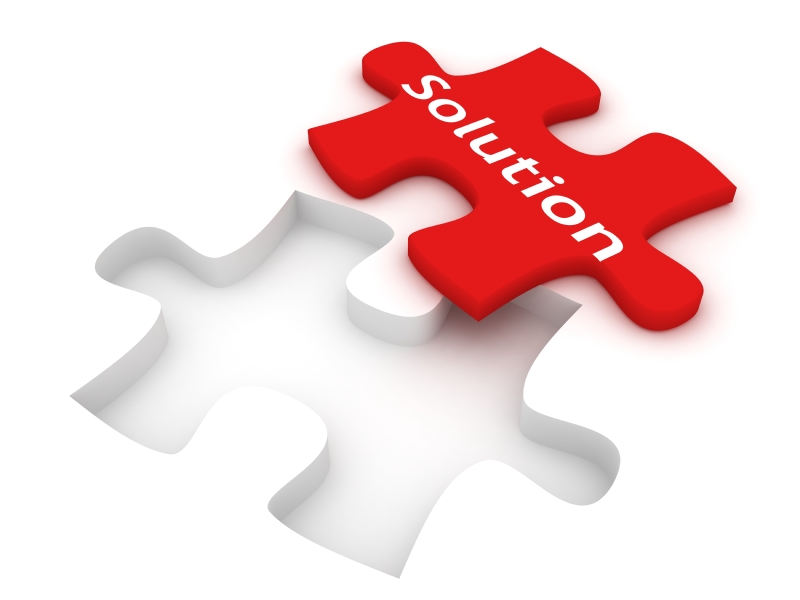 What can or 
should we do?
“Proclaim Christ and establish new congregations,
new congregations, and new congregations! The key to preaching the Gospel to every creature in this century has been in the Bible since the days of the apostles but many church leaders have failed to recognize God's methodology.” 
	 
	      - Dr. Demar Elam,  Mission Cry of the New Millenium.
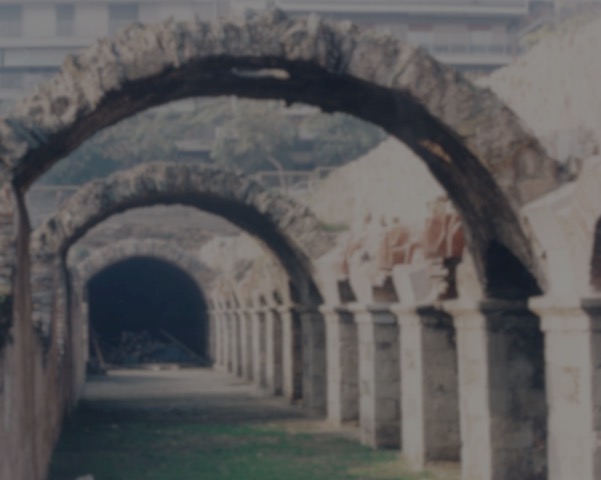 BE A MISSIONARY CHURCH!
WHY do we go? We Go because we LOVE souls, all souls because we love people!
WHAT must we do? We must GO! 
WHERE do we go? We go anywhere the Lord leads us (global). 

"Every heart without Christ is a mission field, and every heart with Christ a missionary."
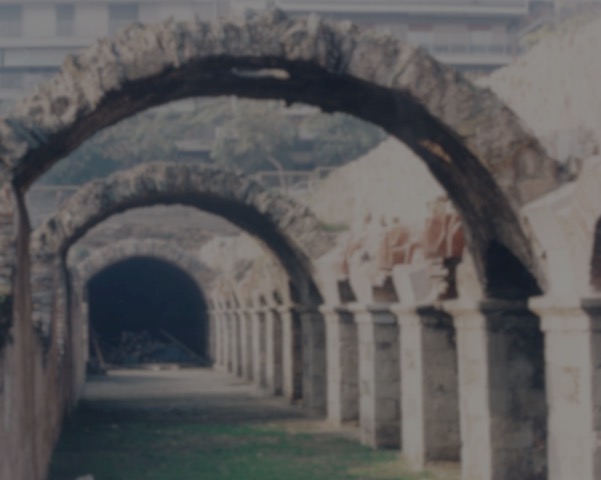 What can be said about THIS congregation?

Are you an example to others?
GOD’S MISSION: 1 TIMOTHY 2:4
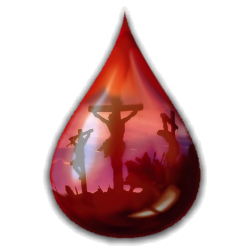 God’s Plan of Salvation
HEAR – Romans 10:17
BELIEVE – John 3:16
REPENT – Luke 13:3
CONFESS – Matthew 10:32
BE BAPTIZED – Mark 16:16
                         - Acts 22:16